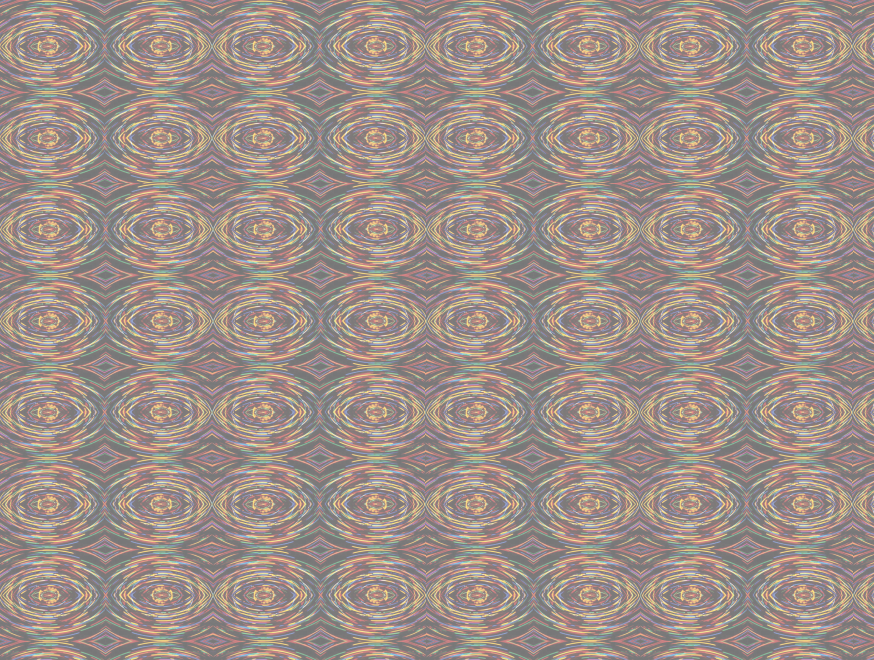 Chapter 6INTERNATIONAL DECISIONSUPPORT SYSTEMS
Decision Support Systems 
For Business Intelligence
Design Insights
In France the use of French is required by law in commercial and workplace communications.  In 2006, GE Healthcare, a French subsidiary of a US company, was fined €500,000 plus an ongoing fine of €20,000 per day for providing software and related technical documentation to its employees in the English language only.  The Toubon Law (the full name of which is Law 94-665 of 4 August 1994 relating to usage of the French language) requires French to be used in official government publications, in all advertisements, in all workplaces, in commercial contracts, in some other commercial communication contexts, in all government-financed schools, and some other contexts, included broadcasted programs.  The Civil Court of Versailles, followed a strict interpretation of the Labor Code, and on January 11, 2005, ordered GE Healthcare to immediately provide its employees with (i) a French translation of its software and (ii) a French translation of documents relating to employee training, safety and health instructions and training manuals. In addition, the court ordered the company to have documents relating to products already on the market translated into French by June 1, 2005, with a daily penalty for non-compliance of €20,000 per document.

The Toubon Law also allows for the fine of individuals  caught adulterating the French language with commercial or official English, including computer terms.
Design Insights
The following was posted on an electronic discussion group dedicated to communication regarding historical issues, H-NET.  It is included here to help the reader understand the problems associated with translation for transnational DSS.    

 [Note from H-NET:      Professor Andreucci, the moderator of H-ITALY, is fluent in  Italian and English.  H-NET asked him to review one of the new automatic language translation programs.  His review appeared in Italian on H-ITALY.  What follows is the  automatic machine translation into English of his review. It gives a strikingly clear picture of the strengths and weaknesses of the program. ]

From:    Franco Andreucci <fran@vm.cnuce.cnr.it>
Subject: Italian Assistant Software - Automatic translation of my review
continued
Design Insights Continued
This is the automatic translation - done by the Italian  Assistant (MicroTac Software) - of the text I posted last week.  I didn't intervene in any word or phrase.   Unfortunately,  also the  texts intentionally written in Italian in order to be automatically  translated as examples in my review are translated. For instance, if you don't control the original Italian text, you'll miss the meaning of the sentence where "leader" is translated with  "leader".    My criticism was that "leader" is translated with "duce".   Some words are not translated because the accents are missing.   In this case, the responsibility is totally mine.

      
"Babele...[la'] the Mr. confused the tongue of all the earth" (Genesis,  11)   [by] FRANCO ANDREUCCI
continued
Design Insights Continued
The old man dreams of returning to speak the universal tongue of the Genesis and of annul the chastisement of Babele, hard [e'] to die. In the XIX century he engages the character of the artful idiom and then, in our century, that of the automatic translator. Tied hope a time to the legends of the [positivismo], contradicted from the bankruptcy of the introduction of the [esperanto], she becomes alive anchor in a fascinating and modern way from the protection of the computer. Studied in the Soviet Union in the years '30 and then, after the Second world war, in the United States, the [possibilita'] of the automatic tied translation to the action of a computer has done in the last years of the footsteps from giant. If you/he/she/it are thought that the dimension of an electronic dictionary in line [e'] passed from the 250 words of the 1954 to the actual [centinaia] of [migliaia], we one [puo'] make account that at least a problem [e'] having faced in acceptable way. 

Borne from the numerous experiences scientific [svoltesi] in the linguistic field for the automatic translation, the idea has found a recent commercial realization in the programs "Language Assistant Series" of the MicroTac Software. The programs- that they are called Italian Assistant,  German  Assistant, French Assistant,  Spanish Assistant and they cost 99.95 $ each- they foresee the translation in the two senses between the English from a part and the Italian, the French, the German and the Spanish from the other. They represent an enormous footstep in ahead (respect to the by now "old" dictionaries electronic [tascabili] or to the automatic translators of phrases) for their [elasticita'] and their [capacita'] of answer complex challenges. This critique concerns the Italian part of the program in his release for Windows entirely (MicroTac Software Assistant Windows [for], [ver]. 1.00a).
Design Insights
Efforts to develop Arabic decision support systems have been plagued with problems of how to search for information in a database.  Standard Arabic, which is used consistently in written language, has 29 letters, some of which can be adjusted with five different diacritics.  In addition, the alphabet consists of several sets of homophones, a rich morphology, and standardized spelling of Arabic names is error-prone.   Finally, there are almost 20 encodings currently in use for Arabic.  Thus, in order to create accurate queries of the database in a DSS, there needs to be some preprocessing of the input data.  Some have experimented with eliminating the diacritics.  Otair, Al-Sardi and Al-Gialain (2008), however, have developed a more promising intermediary product that attempts to understand the request before transforming them into SQL queries.  Their approach processes the words using a stem-based morphological analysis.  The tool, called the Arabic Query Analyzer (which is DMBS and application independent), has been fully implemented and has shown tangible performance metrics.   A related effort by El-Haj and Hammo (2008) built a query-oriented text summarization system to respond to natural language queries in Arabic.  Such a system could help decision makers understand the range of documents, both internal and on the internet, that might be of help to in a choice context.  They too have promising results.
Design Insights
Japanese text requires special attention in the design of DSS because of the complexity of the language.  Some of the issues which contribute to difficulty for a transnational DSS are highlighted below.  

In Japanese, one cannot assume that one byte is equivalent to one character, because Japanese characters generally require multiple bytes for representation.  

The Japanese character set contains over 10,000 characters.

The Japanese writing system is a mixture of four different writing systems.: Roman characters;  Hiragana;  Katakana;  and Kanji.

Roman characters correspond to the 52 characters (including both upper case and lower case) of the English language.  In addition, there are Roman characters associated with the ten numerials.   Japanese use the Roman characters  primarily in the construction of tables and in the creation of acronyms.
continued
Design Insights Continued
Hiragana characters are ones that represent sounds, such as syllables. Generally, these characters  are used to create suffixes for some words, or to write native Japanese words.  The Hiragana characters appear to have a calligraphic look.  For example, the character ? represents the sound made by the letters "ma" whereas, the character ? represents the sound made by the combination of letters, "mi."

Katakana characters represent a phonetic alphabet as well.  However, they are used to represent  words of foreign origin, such as bread -- ??? (pronounced "pan"), which was derived from the Portuguese word for bread, pão (pronounced "pown").  In addition, they are used for emphasis, similar to the way we use italics in English.  The Katakana characters have a squared, rigid look in comparison to the Hiragana characters.  For example, the character ? represents the sound made by the combination of "ma" while the character  ? represents the sound made by the combination of letters "ku."
continued
Design Insights Continued
Kanji characters were borrowed from the Chinese over 1500 years ago.  There are tens of thousands of these characters in use by the Japanese.   These characters represent specific words or combinations of words.  For example, ? when used alone indicates  a tree, while two of the character, ??, indicates woods and three of the characters, ???, means a forest.

There is no recognized character set for Japanese similar to ASCII for English.  Nor is there a universally recognized encoding method for Japanese.
Design Insights
The move to computerization in cultures with complex alphabets can introduce unwanted impacts on society.  Consider the Chinese language which has roughly 55,000 characters, although only 3,500 are in everyday use.  When the Public Security Bureau modernized its operations, managers, not surprisingly, decided that it would be easier to track its citizens if information was computerized rather than handwritten.  System designers compromised between the number of characters in everyday use and the census of all characters by allowing the system to use 32,352 unique characters.

While this decision did not have much impact on the operation of the system, or most of the information stored in the system, it did have a major impact on the recording of people’s names.  Family names were not a problem since only 100 surnames cover 85% of China’s 1.3 billion citizens.  (By comparison, it takes 70,000 surnames to cover 90% of Americans.)  As a result, many Chinese parents look to classical Chinese to find a first name for their children, in part to find a pleasing name and in part to help the child stand out in society.  Clearly, these classical names cannot be spelled using the 32,352 characters in the Public Security Bureau’s system.

Government officials have told individuals with these unique names that they must change their name so they can be listed in the database.  Further, they are working on a list of “approved” characters from which future parents must select children’s names.
Design Insights
Equifax prides itself on being a trusted steward of personal information and is committed to protecting the privacy of all personal information under its control. We are publishing this Privacy Policy to provide a comprehensive overview of our practices and procedures relating to the protection of personal information as well as its use, collection and disclosure.
	Many provinces have laws that specifically protect consumer credit information. The laws vary from one jurisdiction to the next, but most are similar in their intent. The federal government has also enacted the Personal Information Protection and Electronic Documents Act, which governs the protection of personal information and electronic data. Some provinces have also adopted local privacy legislation. To ensure consistent service to consumers across Canada, Equifax has based this Privacy Policy on the federal law.
continued
Design Insights Continued
Equifax Statement of Consumer Rights
Equifax believes that Canadians have the following fundamental rights:
The right to know what information has been collected, stored and reported about them.
The right to be able to review the information reported about them in a reasonable time, in a format that is understandable, and with an ability to challenge and correct inaccurate information.
The right to expect that the information about them that is collected or stored will not be used fro any purposes other than those permitted by law.
The right to have information about them safeguarded using secure storage, confidential handling within the organization, and secure transmittal to authorized and legitimate users.
The right to be treated with respect and fairness when information about them is being used.
The right to privacy consistent with the requests they make of business.
The right to expect levels of accuracy consistent with the industry’s best practices of record keeping and information systems management.
The right to have their applications for benefits or opportunities evaluated on the basis of relevant and accurate information.
continued
Design Insights Continued
Principle No. 5-Limiting Use, Disclosure and Retention Credit Information
Equifax limits the use, disclosure and retention of your credit information in accordance with applicable credit reporting and privacy laws. An Equifax customer must have your consent and a purpose permitted by law to access Equifax consumer credit reports. All Equifax customers are required to go through the Equifax application screening process and access is not granted to all applicants. The customers that are accepted by Equifax are carefully screened and contractually obliged to respect and abide by all applicable credit reporting and privacy laws. Equifax conducts periodic audits to ensure that Equifax customers are acting in compliance with their contractual and legal obligations.
	As a Canadian consumer, you have the right to know the full and complete content of your Equifax consumer credit file. Equifax will disclose your credit information to you free of charge by mail or telephone. Equifax will respond to any questions or concerns that you may have regarding your Equifax consumer credit file. For information about how to obtain your personal information, please refer to the FAQ section at the end of this policy.
	Credit information in your consumer credit file is maintained in accordance with legislated data retention guidelines.

This is summarized from the Equifax Canada Inc. Privacy Policy – CANADA, 2010. Copyright © 2010, Equifax Canada Inc.  The document was obtained from the Equifax Canada office and is reprinted here with permission of Equifax Canada, Inc.
DSS in Action
District planning in India operates on a five-year cycle.  Each ministry of the Central Government and each State Government prepares a plan which is then compiled into the national five-year plan.  Bhatnagar and Jajoo (1987) developed a DSS intended to assist with the development of these plans.

The focal point of the planning is a district, which has a population of about 1 million.  District level plans for each sector are passed upwards to the state level where they are consolidated for all districts.  Prior to the development of the DSS, the exercise of communications  between and among state headquarters and the district to finalize a plan may have taken seven to eight months.

In addition, two key decisions in these Five Year Plans are made arbitrarily due to the unavailability of the necessary information .  These are:  (a)  a district- wise allocation of the total available budget for the department;   and (b) selecting a specific location choice for a particular facility.
continued
DSS in Action Continued
An earlier version of the DSS was developed.  Overall, it was considered a success.  Almost everyone who saw it recognized its potential to serve as an aid to planning within a district.  However, it was recognized that such applications could be developed only if computers supporting graphic facilities were available within the state and district.  At that time such graphics facilities were not accessible.

Since today's microcomputers offer reasonable graphic facilities, a second version was created with vastly improved interaction capabilities.  This second system provided more general data structures and improved command language structure to simplify interaction.  The commands allowed selection of villages from a table on the basis of their attributes, like the existence of a particular type of facility or the distance from it.  Other sets of commands display a set of villages on a map, allow interaction with the displayed map, and produce a printed report on the selected villages.  The software was table driven, offering the flexibility of carrying out various types of analysis by using the commands in an appropriate sequence.
DSS in Action Continue
This DSS was accepted because five key benefits were provided by the system:  (a) the graphics and maps created a level of understanding which went above and beyond the level which could be achieved without a DSS;  (b) the illustrative graphics helped to create integration across governmental departments;  (c) the quality of decisions were enhanced and the time taken to create the plans was reduced greatly;  (d) the integrated data offered an easy tool to determine relative allocations among departments based on existing facilities rather than on the basis of the national norm, thereby creating a better balance of distributional;  and (e) it provided an accurate assessment of a district's "backwardness indicator" which is often used for allocating funds.  Overall, it was determined that the extensive graphical interface was the biggest selling feature for the users.

The District Planning DSS example provided insight into the user interface issues when designing a DSS for India.  In particular it suggested that the graphical images help to cross across cultural and communication barriers in India to make the system more usable.